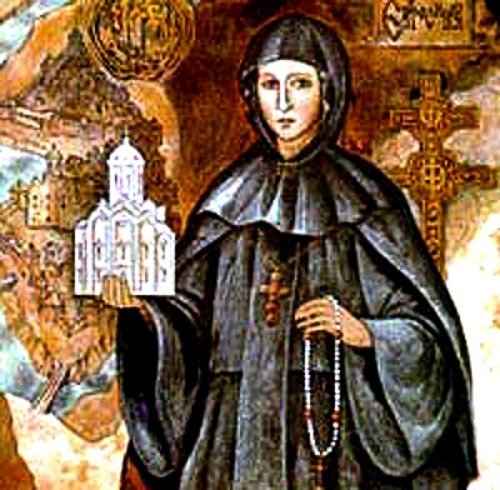 Наследие земли полоцкой
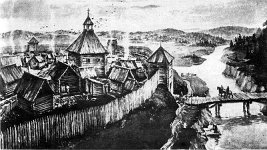 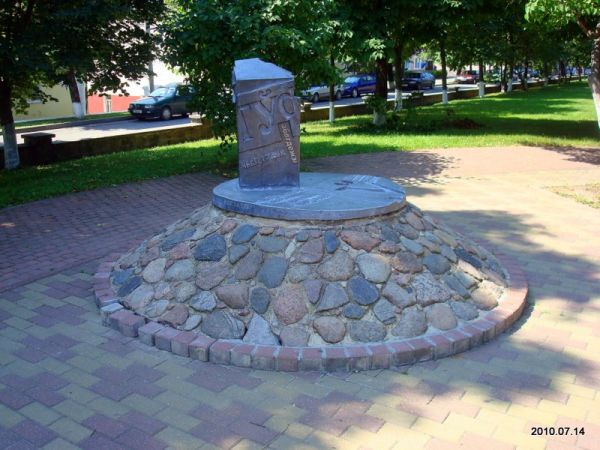 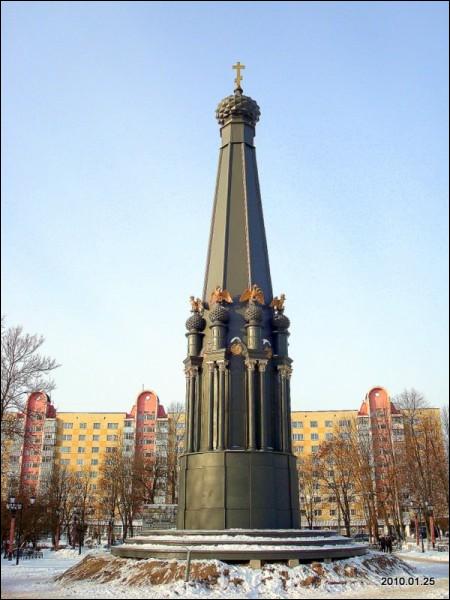 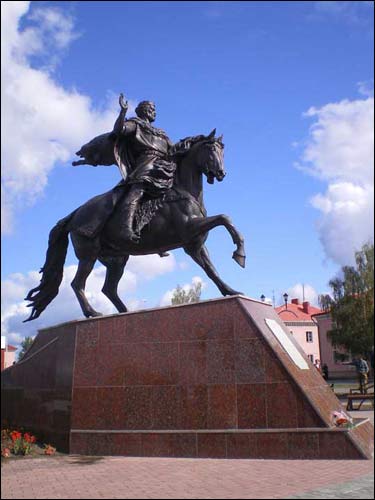 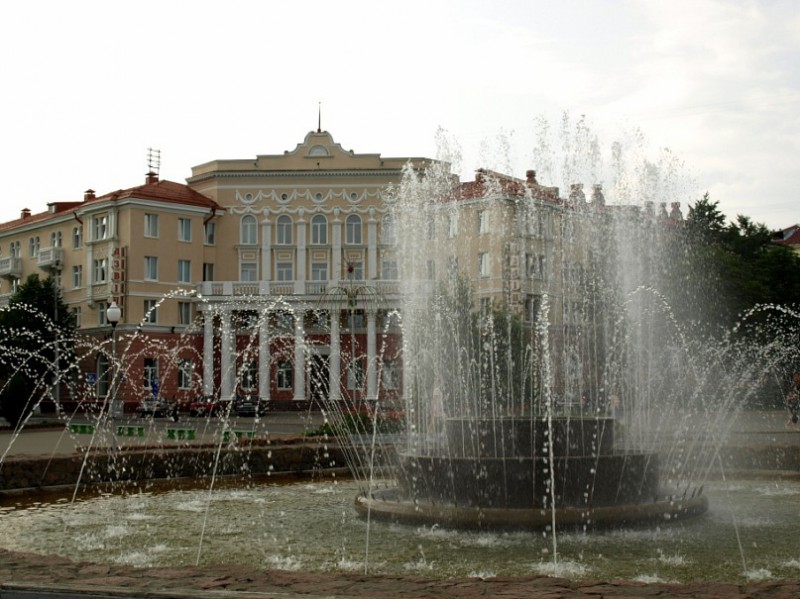 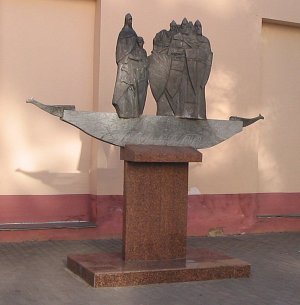 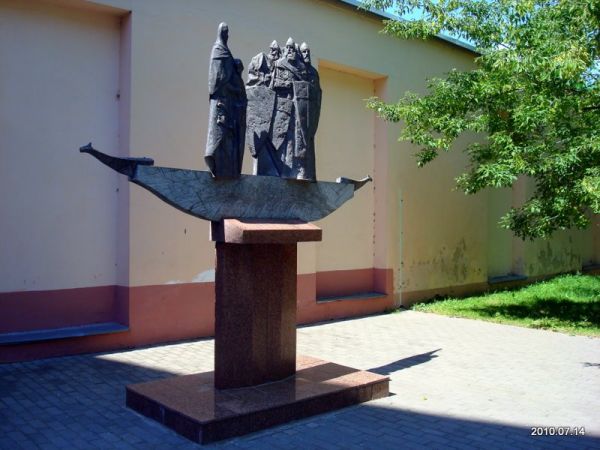 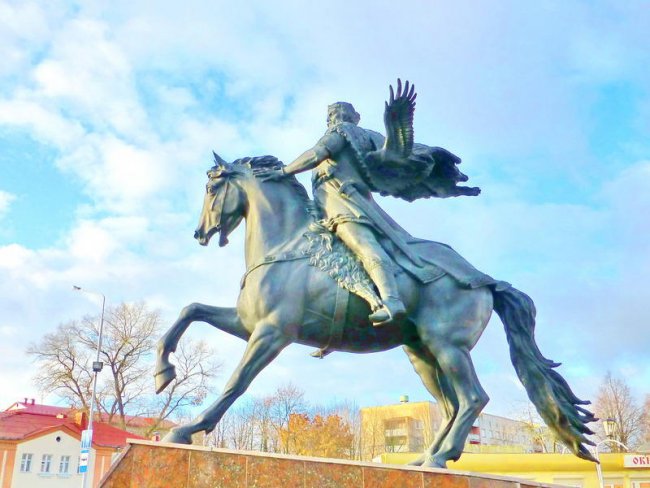 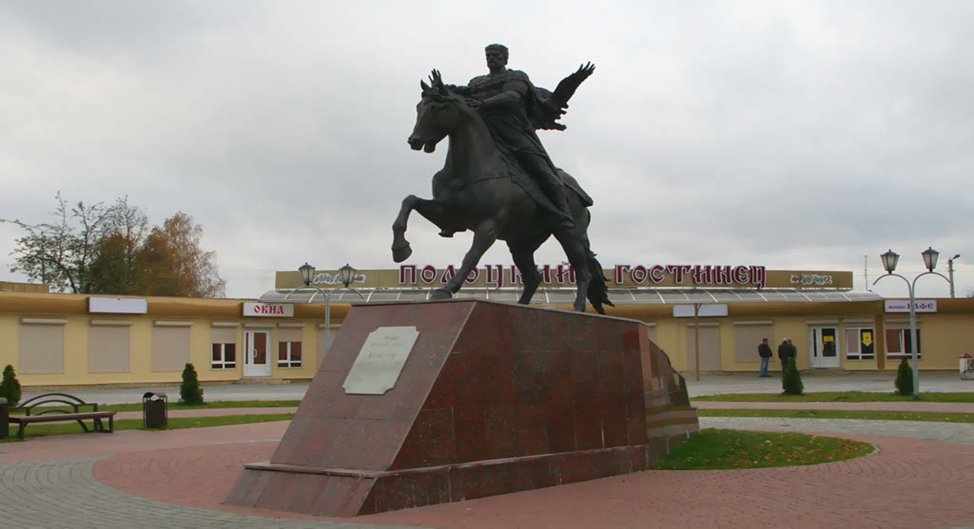 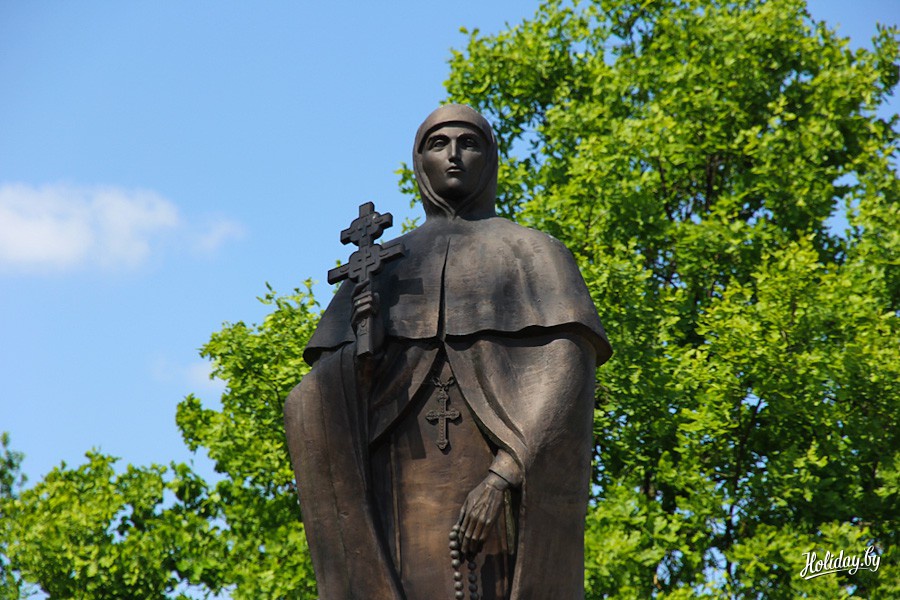 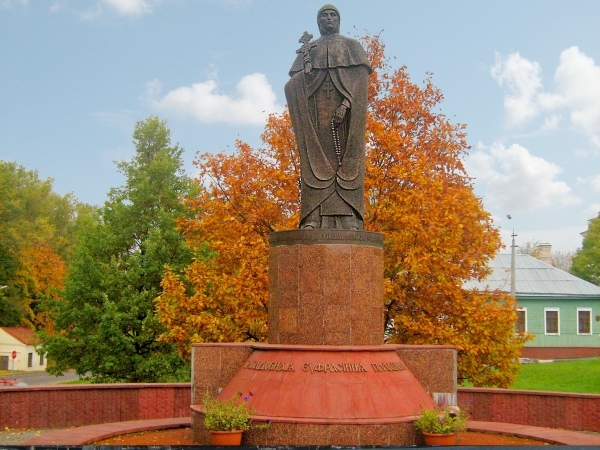 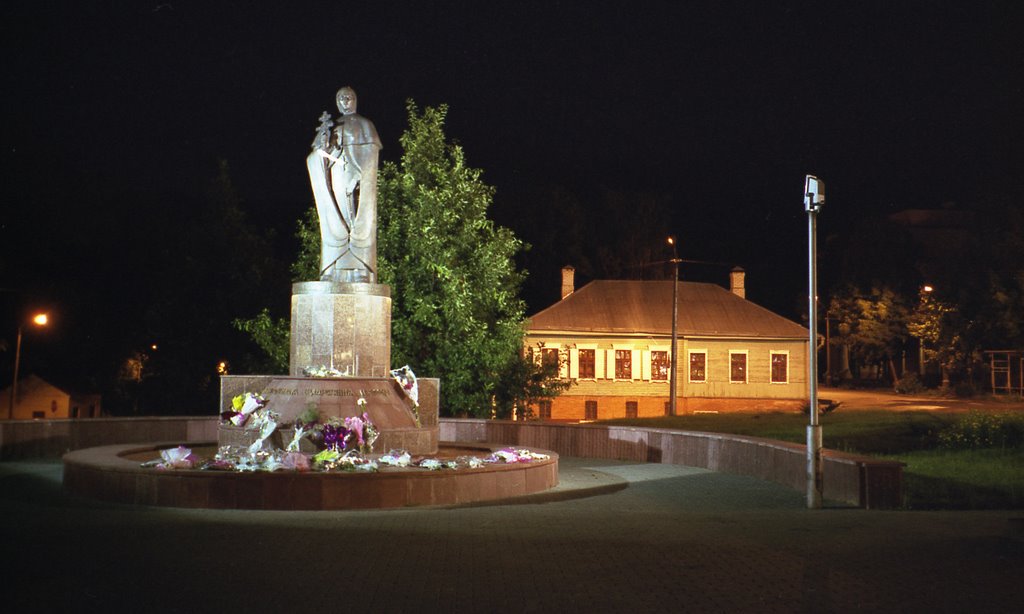 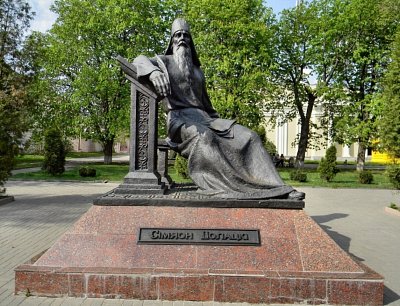 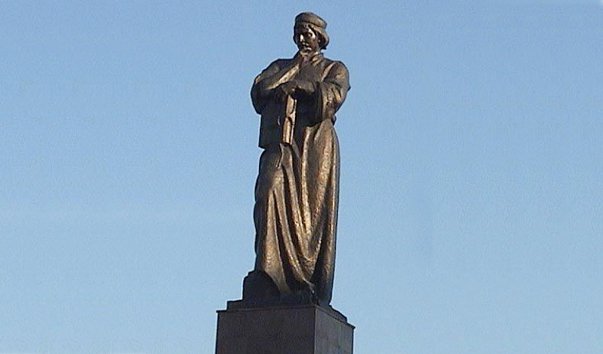 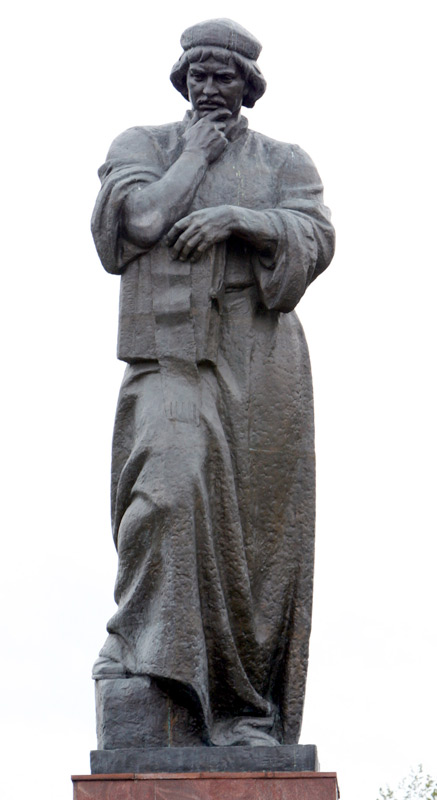 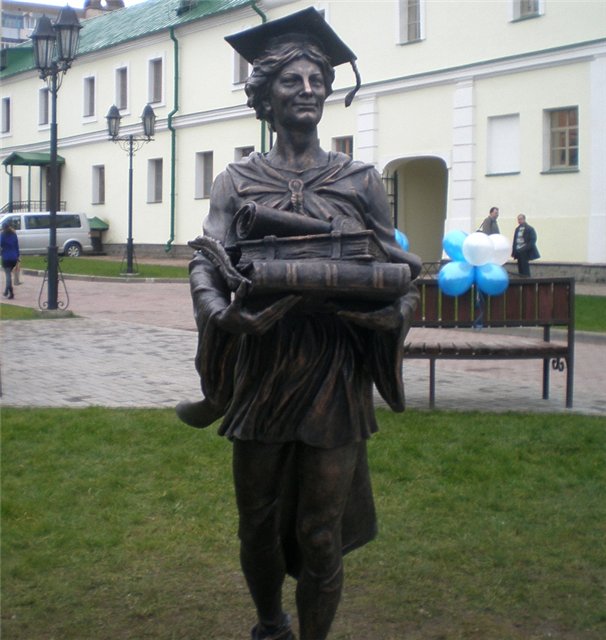 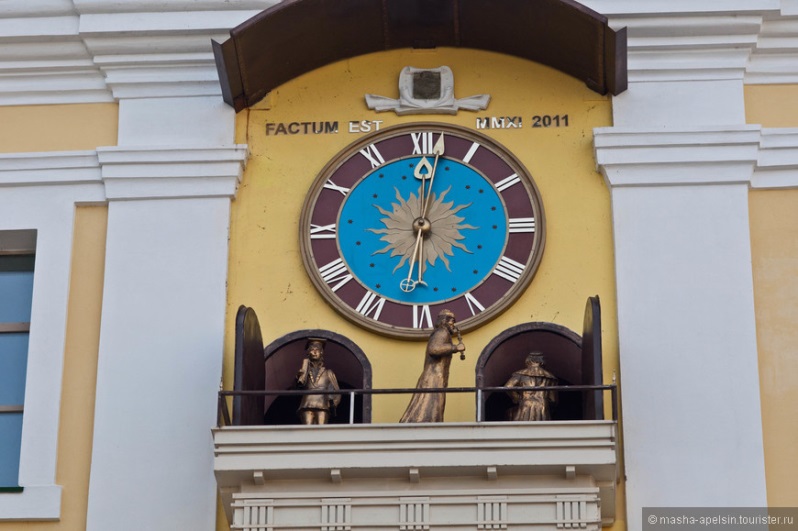 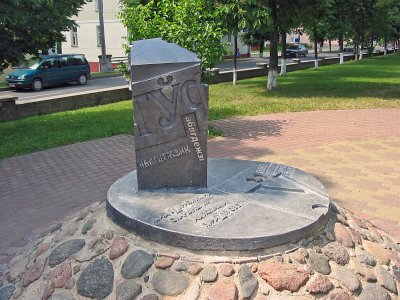 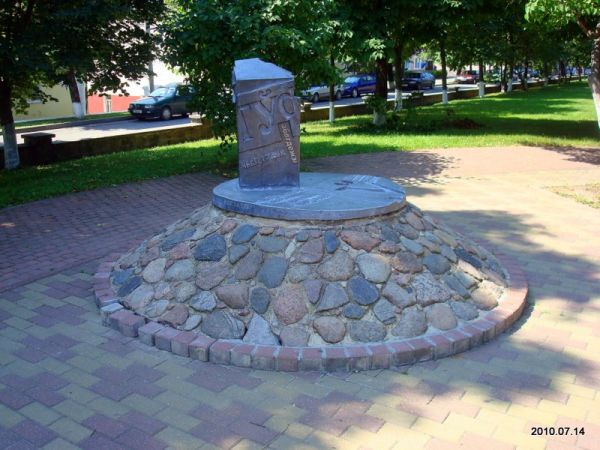 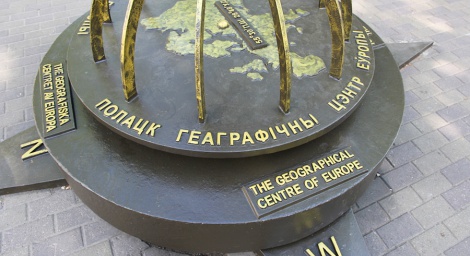 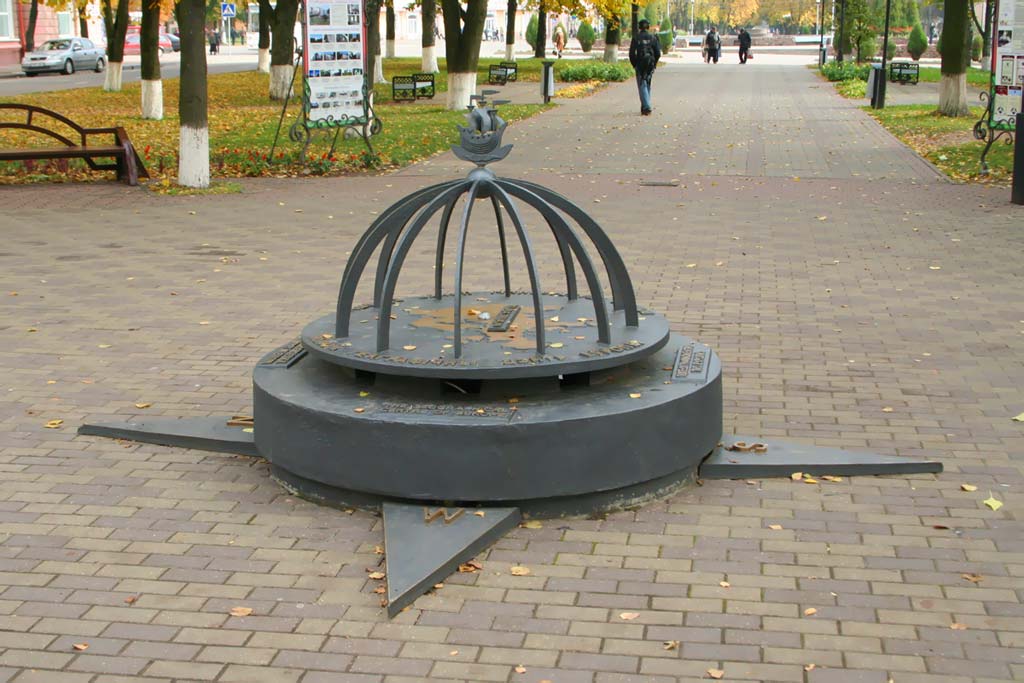 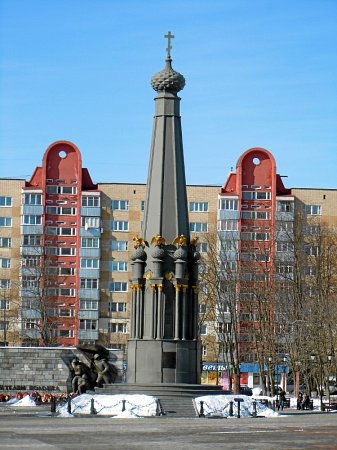 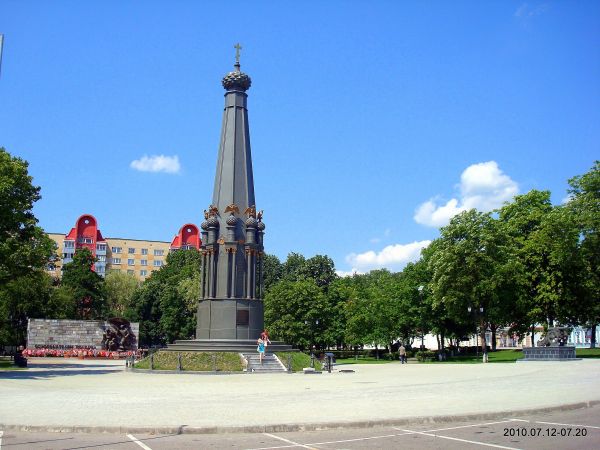 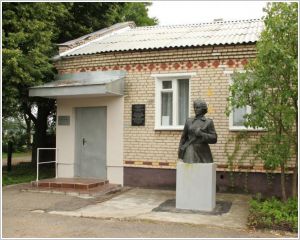 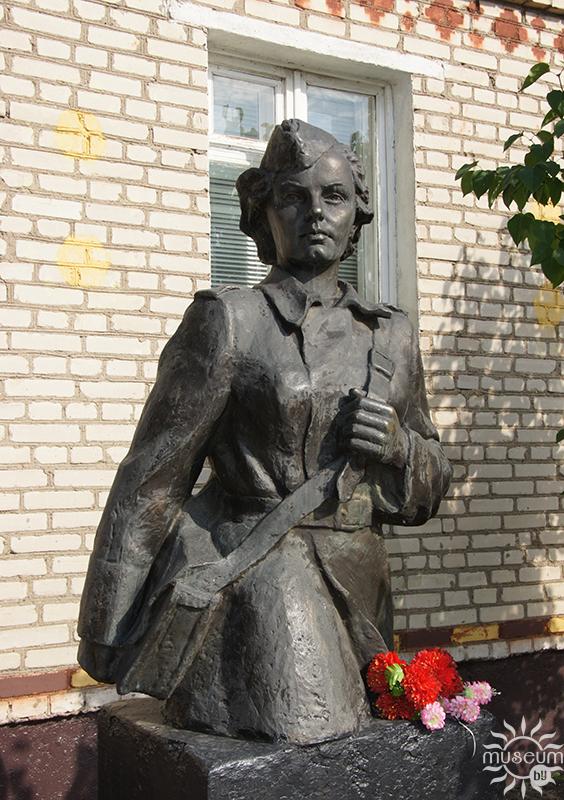 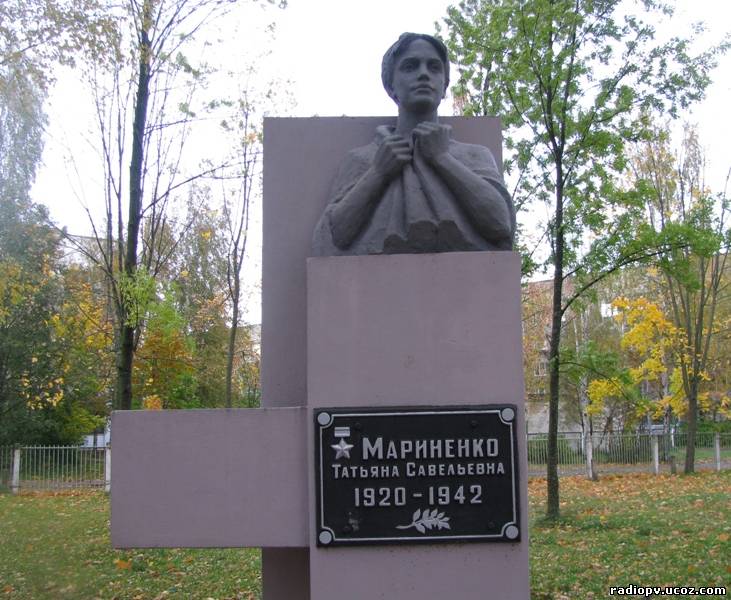 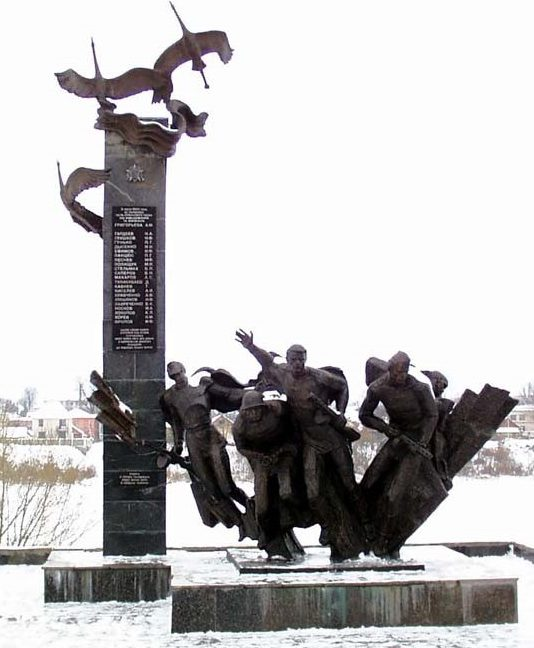 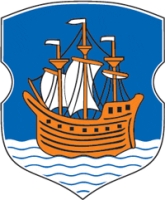 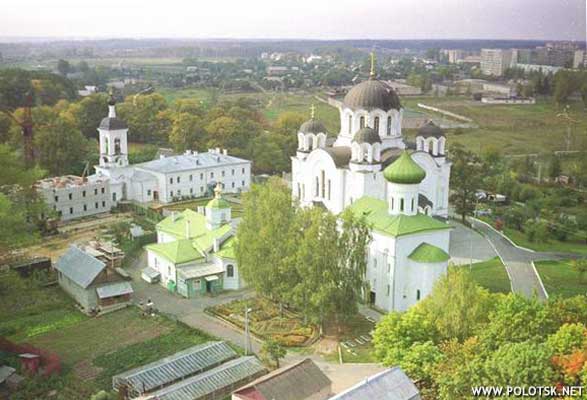 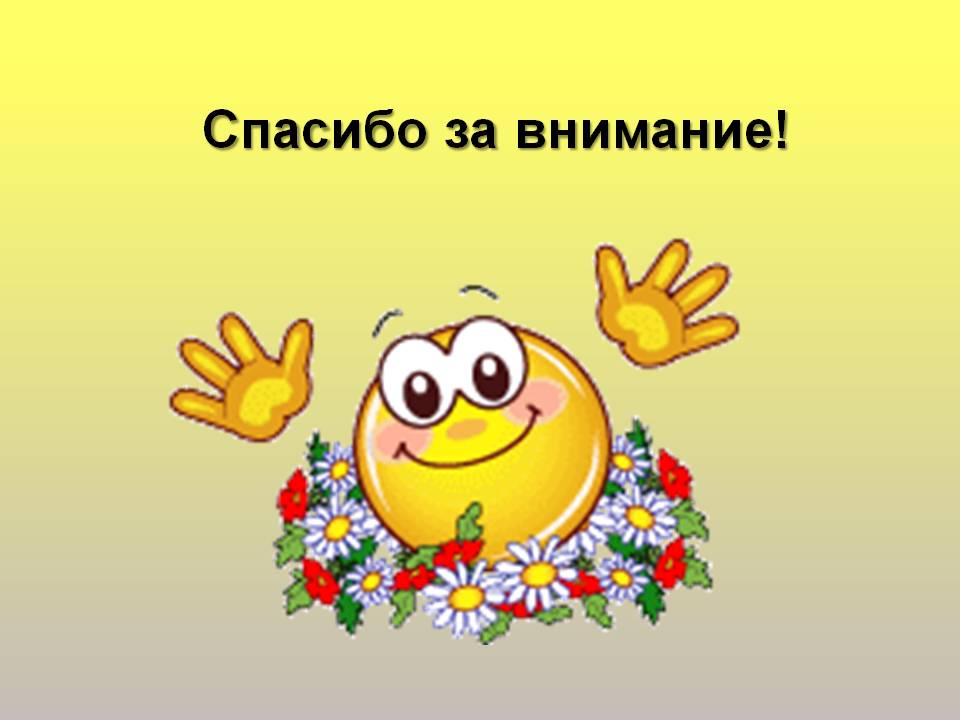